Борис Федорович Ломов
20 января 1927 - 11июля 1989
Борис Фёдорович Ломов — советский психолог, специалист в области общей, инженерной и педагогической психологии, а так же психологии познавательных процессов.
Окончил психологическое отделение философского факультета ЛГУ (1951). Ученик Б. Г. Ананьева, А. Н. Леонтьева и Б. М. Теплова. В 1954 защитил кандидатскую диссертацию по психологическим проблемам психологии политехнического образования, в 1963 – докторскую диссертацию по инженерной психологии. В 1959 организовал в ЛГУ первую в СССР лабораторию инженерной психологии, в которой проводились эмпирические исследования.
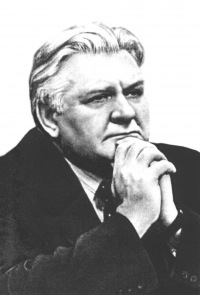 Основатель (совместно с Б. Г. Ананьевым) и первый декан факультета психологии ЛГУ (1966–1968). Президент Общества психологов СССР (1968–1983).
Системный подход в психологии
Ломов рассматривал психические процессы как системные, органически вписанные во всеобщую взаимосвязь явлений и процессов материального мира и сами выступающие по отношению к ним как органическое единство при раскрытии своих уникальных качеств.
Согласно Б. Ф. Ломову, понимание психического предполагает его анализ в плане воздействия на него совокупностей внешних и внутренних отношений, с которыми оно вступает в связь прежде всего в качестве единого целого.
Психика как система, по Б. Ф. Ломову, — это многомерное, иерархически организованное динамическое целое. В этой связи им ставилась задача выявления множественности систем бытия человека по отношению к единству его психических свойств.
Ядро его системного подхода образуют следующие шесть основных принципов:
1) Психические явления должны восприниматься и анализироваться с нескольких сторон: как некоторая качественная единица, как внутреннее условие взаимосвязи и взаимодействия объекта со средой, как совокупность качеств, приобретаемых индивидом, и как результат активности микросистем организма.
2) Психические явления многомерны, а потому они должны рассматриваться с разных сторон и в различных системах измерения.
3) Система психических явлений состоит из многих уровней, психика в целом разделяется на когнитивную, коммуникативную, регулятивную, каждая из которых также разделяется на те или иные уровни.
4) Свойства человека организованы в единое целое, по своему строению напоминающее пирамиду: на вершине находятся основные психические свойства, в основании — свойства, их раскрывающие, а грани представляют собой различные категории психических свойств.
5) Целостное познание психического явления подразумевает учет множественности его детерминант. В их число входят причинно-следственные связи, общие и специальные предпосылки психических явлений, опосредствующие звенья, различные внешние и внутренние факторы. Одни и те же детерминанты могут в одних условиях выступать в роли предпосылок, а в других — в роли самостоятельного фактора или опосредующего звена.
6) Психические явления должны изучаться в их динамике и развитии. Целостность и дифференцированность психических явлений возникают, формируются или разрушаются в ходе развития человека как их носителя, жизнь которого сама представляет собой полисистемный процесс. Таким образом, психическое развитие человека и можно представить как постоянное движение, возникновение, формирование и преобразование его основных качеств и свойств.
Концепция уровней исследования человека и его психики
На самом высоком уровне человек рассматривался Б. Ф. Ломовым в системе человеческих отношений и изучался как личность. Предметом исследования в этом случае являются развитие личности и социально-психологические явления. 
На следующем уровне личность рассматривается с точки зрения ее собственных свойств и структуры, в контексте ее деятельности и непосредственного поведения.
На еще более низком уровне изучаются процессы и состояния человека, его восприятие, мышление, память. (Этот уровень связывает психологию с физикой и математикой, а следующий — с нейрофизиологией и биологическими науками). Низший уровень находится в области исследований нейродинамики и физиологического обеспечения психических процессов. Данная схема показывает связь психологии с другими науками, а кроме того, дает основание для систематизации получаемых в психологии данных.
Инженерная психология
Б. Ф. Ломов – создатель научной школы в инженерной психологии. С конца 1950-х годов занимался проблемами применения психологических законов в производственной сфере жизни людей. Одним из первых он начал разработку психологических проблем управления народным хозяйством, предложил ряд методов повышения производительности труда, обосновал необходимость поддержания на предприятии дружественной и уютной атмосферы как условия сохранения здоровья работников.
Б.Ф. Ломов изучал вопросы информационного взаимодействия человека и технических устройств, поиска средств отображения информации и оптимальных (с позиции человека) форм и способов управления механизмами и технологическими процессами. Исследовал также ряд теоретических и практических проблем психологической оценки и проектирования современной техники.
Инициатор издания первой советской «Психологической энциклопедии».
Организатор и руководитель всесоюзных форумов по инженерной психологии в Москве (1964, 1967).
Член ряда научных советов Академии Наук СССР и межведомственных советов по гуманитарным наукам. Председатель Научного совета АН СССР по комплексному изучению человека (1986-1989).
Был награжден Орденом «Знак Почёта» и медалями, в частности золотой медалью Словацкой АН и медалью «Выдающемуся зарубежному ученому».
Проблема общения в трудах Ломова Б.Ф.
Общение рассматривалось Б.Ф. Ломовым как общественно-историческая категория, раскрывающая социальную природу человеческого бытия.
Общение выступает в роли важнейшей детерминанты всей системы психического, ее структуры, динамики и развития.
В ходе общения люди обмениваются представлениями, действиями, состояниями.
Согласно Ломову, процесс общения имеет собственные функции, стратегию и динамику.
Выделяются 3 класса функций общения в жизни индивида:
 информационно-коммуникативная (передача - прием информации),
 регуляционно-коммуникативная (регуляция поведения в широком смысле, которую люди осуществляют по отношению друг к другу).
 аффективно-коммуникативная (детерминация эмоциональной сферы человека).
При исследовании структуры общения можно говорить о 3-х уровнях анализа:
Макроуровень – общение индивида с другими людьми рассматривается как сторона его образа жизни.
Мезоуровень – относится к изучению отдельных актов общения. Этот уровень включает следующие основные фазы:
Начальная 
Формирование совместной программы общения
Формирование «общего фонда» знаний, умений, навыков.
3. Микроуровень – изучение отдельных сопряженных актов общения или циклов, выступающих как своеобразные елементарные его единицы.
«Эффект Общения» проявляется:
1) в способах организации, селекции, оценки и коррекции воспринимаемой информации; 
2) в выборе системы отсчета и трансформации образов; 
3) в расширении базы обобщения и абстрагирования приусвоении понятий; 
4) в изменении стратегии решения широкого класса задач.
Все исследования позволили дать более глубокую характеристику процессу общения как открытой системе, обеспечивающей возможность распределения функций между его участниками, смену ролей по ходу решения задачи, взаимного содействия, контроля, коррекции и компенсации.
Спасибо за внимание!